BATTLE READY
Psalms 144:1
[Speaker Notes: I hope at this point you are beginning to see how each of these sessions build upon the last.  We left off last time with Career and gaining an understanding of the real purpose for your career.  We discussed building Margin and the deploying that Margin in to Kingdom initiatives.  Now….Career has the side effect of creating resources which leads us to today.]
“YOUR RESOURCES”
“BATTLE READY AND YOUR MONEY”
[Speaker Notes: This session will radically change your thinking about the Kingdom of Heaven
Jesus thinks WAY different than us when it comes to  money and resources.
HIS expectations for your life beyond money are tangible and recognizable for your eternal future.

Last time we discussed Career and how we spend our resource of time.  We talked about the 80/20 rule and the application of our natural talents, unique characteristics and natural organizational order .  We talked about the importance of finding these to fulfill the potential that God has given YOU for his Kingdom purpose. 

I hope you have started that principle in your life.  This principle builds margin in your time that allows you to develop in Kingdom Purpose.   This is a lifelong process that we should be adjusting every 90 days.  Searching for ways to continually grow into our Unique potential.

Now, let’s take a look at what Jesus says about money.  Specifically about worry.]
“Therefore I tell you: Don’t worry about your life, what you will eat or what you will drink; or about your body, what you will wear. Isn’t life more than food and the body more than clothing? Consider the birds of the sky: They don’t sow or reap or gather into barns, yet your heavenly Father feeds them. Aren’t you worth more than they? Can any of you add one moment to his life span by worrying?
[Speaker Notes: This is from the Sermon on the Mount where Matthew is telling the story.]
And why do you worry about clothes? Observe how the wildflowers of the field grow: They don’t labor or spin thread. Yet I tell you that not even Solomon in all his splendor was adorned like one of these. If that’s how God clothes the grass of the field, which is here today and thrown into the furnace tomorrow, won’t he do much more for you—you of little faith? So don’t worry, saying, ‘What will we eat?’ or ‘What will we drink?’ or ‘What will we wear?’
For the Gentiles eagerly seek all these things, and your heavenly Father knows that you need them. But seek first the kingdom of God and his righteousness, and all these things will be provided for you. Therefore don’t worry about tomorrow, because tomorrow will worry about itself. Each day has enough trouble of its own.”

										Matt. 5:25-34
[Speaker Notes: Like everything from Jesus there is all the wisdom we need in those words.]
3rd Soil
“.. As for the seed that fell among thorns, these are the ones who, when they have heard, go on their way and are choked with worries, riches, and pleasures of life, and produce no mature fruit.”

		(Jesus) Luke 8:14
[Speaker Notes: In the parable of the sower we get the extreme vision of the 3 things that are the most likely to derail our Kingdom effectiveness.  
1st is the birds who come and steal the seed
2nd is faith rising prematurely and being scorched by the sun.
Those two got no results for the Kingdom.
Then Jesus speaks about the 3rd soil which also got no results.
Then lastly Jesus speaks about the 4th soil that reaps 30,60,100 times what was sown.
The 3rd soil is important to us because it is where there actually is a plant.  There has been growth, the seed took root but bears no fruit.  Why does it bear no fruit?  This is where we will focus on when thinking about money.

(verse)

How many Christians do you know who fit this?
They could be consumed with worry or they could be wealthy and they are focused on their wealth what their wealth could do for them,  or they could be focused on pleasure. All of these are distractions from the Kingdom.]
THE ISSUE:
HOW DO YOU VIEW MONEY?
WORRIES (THERE WON’T BE ENOUGH)
RICHES (IT’S NEVER ENOUGH)
PLEASURES (IT’S FOR MY ENJOYMENT)
KINGDOM (IT’S NOT THE FOCUS)
[Speaker Notes: We have to think about how WE view money.

(slide)

Jesus is asking us to remove all three of those.  Keep the focus on his kingdom first.]
THE ISSUE:
HOW DO YOU VIEW MONEY?
WORRIES (THERE WON’T BE ENOUGH)
RICHES (IT’S NEVER ENOUGH)
PLEASURES (IT’S FOR MY ENJOYMENT)
KINGDOM (IT’S NOT THE FOCUS)

“But seek first the kingdom of God and his righteousness, and all these things will be provided for you.”
[Speaker Notes: He lets us know that when we make it about the Kingdom the rest will be provided for us.]
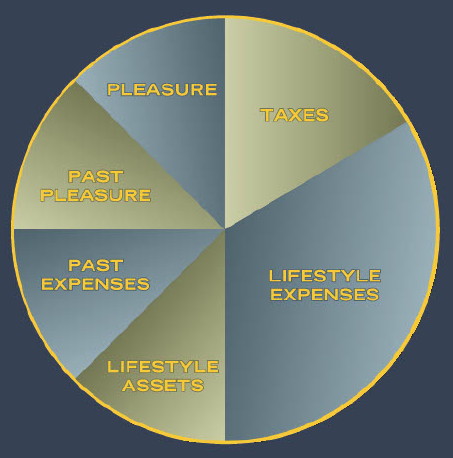 WORLD CLASS
FAMILY BUDGET
[Speaker Notes: When we look at the ordinary family budget, you see a very similar picture across the board.

Taxes
Lifestyle assets = home, cars
Past expenses = loan that you are still paying for not tied to a single asset
Loans that are taken out for “vacations, non-essentials etc.”
Ongoing pleasures for ourselves

This type of budget leaves no room for Kingdom.  It’s not investing in the Kingdom, it’s not seeking it first.]
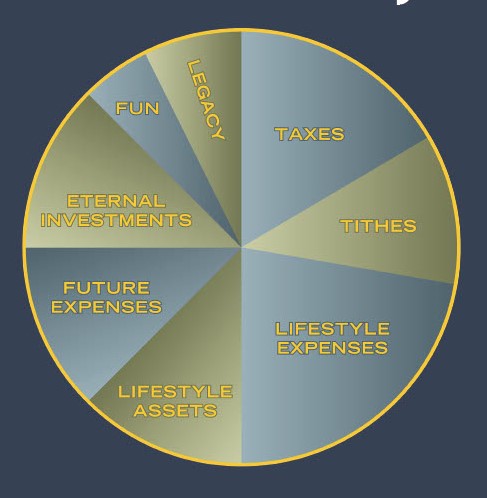 KINGDOM CLASS
FAMILY BUDGET
[Speaker Notes: Of course, taxes will always be there.
Tithe…right off the top.  We will learn, a tithing is not put in place as a mandate, it is put in place as a blessing. 

Malachi 3:10 says, "Bring all the tithes into the storehouse, That there may be food in My house, Test me in this," says the LORD Almighty, "and see if I will not throw open the floodgates of heaven and pour out so much blessing that there will not be room enough to store it.

So often I have heard people say that they are struggling to make ends meet.  When I hear it the first question I ask is “are you tithing?”  Almost every time the answer is the same “NO”  They are missing the blessing!!

This is not about prosperity gospel, it is a promise from God that he blessing follows your faith.

A Lot of people have issues with “where is my tithe going?”  I’m going to wait until I find something that the Lord leads me to pour into…..

Future expenses…Not PAST expenses .It’s  not borrowing for expenses, it’s saving for the expenses before they are immediate.

Eternal Investment…a fund that IS waiting for the Lord to lead you to it because it line up with your heart calling.  This is separate from tithes.  It could be a fund you are setting aside to underwrite your personal Kingdom assignment. 

Fun…speaks for itself….everyone needs fun….we just shouldn’t borrow for it.

AND focusing on legacy…what is going to be the RESULT of your life.

When you get to Heaven and everything is burned away EXCEPT for things that have eternal Kingdom relevance, what will Heaven say about you.]
PLANNING FOR SUCCESS
PREPARE
FOR CAREER
LIVE FOR CAREER
RECOVER
FROM CAREER
TRADITIONAL
APPROACH
CEILING OF COMPLEXITY
DISCERN	          CONCEDE             DECLINE
IMPACT OF INFLUENCE
YOUTH		          ADULT 1               ADULT 2
[Speaker Notes: When we look at the American model of planning for success  

Youth getting educated for career
Adult 1 getting busy with career, family, finances
Adult 2 having enough money that you can pull the plug and circle the drain of death

Prepare for , live for and recover from….]
ORDINARY INCOME STREAM ALLOCATION
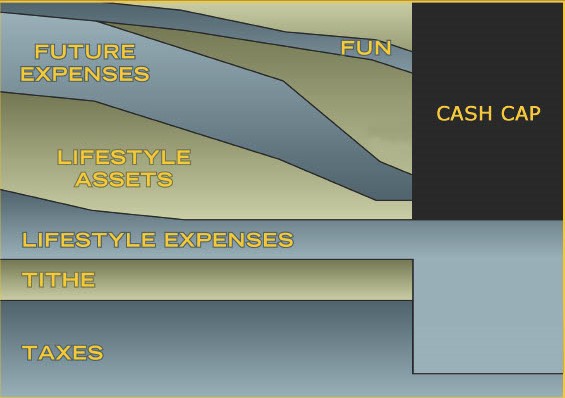 % OF CASH FLOW
AGE    25       35       45       55       65       75       85      95
[Speaker Notes: When you look at that model of success and compare it to ordinary income stream allocation you can see how they mirror each other.

Those that tithe may tithe until the income stops when retirement happens then it’s about draining the cash with lifestyle expenses and taxes.]
PLANNING FOR SUCCESS
PREPARE
FOR CAREER
REFINE CAREER:
PREPARE FOR CALLING
USE CAREER:
LIVE CALLING
KINGDOM
APPROACH
CEILING OF COMPLEXITY
DISCERN	        CHALLENGE         OPPOSE
IMPACT OF INFLUENCE
YOUTH		          ADULT 1               ADULT 2
[Speaker Notes: Using Battle Ready to begin Kingdom planning you are going to go beyond the ceiling of complexity, blow the roof off and do the impossible with God’s supernatural help.  To do that we must redefine career, prepare for our calling and then use our career to live our calling.  Using this success model creates a much different budget.]
KINGDOM INCOME STREAM ALLOCATION
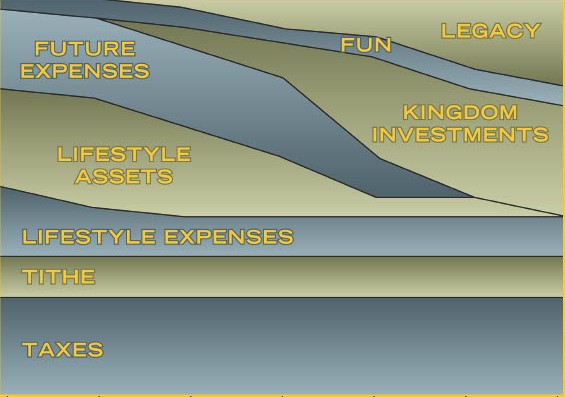 % OF CASH FLOW
AGE    25       35       45       55       65       75       85      95
[Speaker Notes: 1st that means no retirement….We think about ways to continue to earn revenue…not necessarily tied to an employer but using our dashboard from session 5 to find ways to serve and earn. Still applying everything God has given you as resources to earn resources….

Therefore tithes continue, legacy grows and you minimize lifestyle assets, grow kingdom investments and FUN continues!!!

There are some assessment in the packet that will help you start to walk this out.]
“JESUS AND YOUR MONEY”
[Speaker Notes: Why talk about money?  Jesus talked about money.  It was one of his main topics.  Why?  Because we ALL are dealing with it.  

These tools and strategies are for unpacking it for your own mission, your own legacy….

guess what…money is going to be a part of your life until you die….and then the generations past you that you leave behind. Learning how to LEAD and STEWARD money is what these lesson are about.  

I want to warn you…this subject causes more resistance and self criticisms than just about anything else we will discuss.  It can be uncomfortable and leave bruises because we  judge so much of our self worth on our net worth.  

Let’s see what Jesus has to say about it…]
12 Meanwhile, a crowd of many thousands came together, so that they were trampling on one another. He began to say to his disciples first, “Be on your guard against the leaven of the Pharisees, which is hypocrisy……13 Someone from the crowd said to him, “Teacher, tell my brother to divide the inheritance with me.”  14 “Friend,” he said to him, “who appointed me a judge or arbitrator over you?” 15 He then told them, “Watch out and be on guard against all greed, because one’s life is not in the abundance of his possessions.”


													LUKE 12:1,13-15
[Speaker Notes: (verse)

Jesus just didn’t say “look out for greed”  he said look out for all greed.  Greed is a position of your heart.  It seeps into all areas of your life…Relationships, your time, what you say, how you say it.  It is a CORRUPTOR.  Most people don’t believe that they are dealing with the sin of greed.  

We know that sin is missing the mark, missing what God intended….when we discuss greed as sin think about how that relates to our missing the mark on how God intended the ideal to be and how are we missing the mark of that.]
16 Then he told them a parable: “A rich man’s land was very productive. 17 He thought to himself, ‘What should I do, since I don’t have anywhere to store my crops? 18 I will do this,’ he said. ‘I’ll tear down my barns and build bigger ones and store all my grain and my goods there. 19 Then I’ll say to myself, “You have many goods stored up for many years. Take it easy; eat, drink, and enjoy yourself.”’

													LUKE 12:16-19
[Speaker Notes: verse]
WHAT PEOPLE SAW……
HE WAS A LEGITIMATE BUSINESSMAN.
HE WAS “BLESS BY GOD”.
HE WAS CONSERVATIVE.
[Speaker Notes: Slide


But here is the issue….]
20 “But God said to him, ‘You fool! This very night your life is demanded of you. And the things you have prepared—whose will they be?’  21 “That’s how it is with the one who stores up treasure for himself and is not rich toward God.”

													LUKE 12:20-21
[Speaker Notes: What does it mean to be “Rich toward God?”
Begin to ponder on that for a sec.]
WHAT GOD SAW…
HE WAS NOT GRATEFUL.
HE WAS NOT FAITHFUL.
HE WAS SHORTSIGHTED.
[Speaker Notes: slide

He was a fool.  He assumed he had time.  Let’s look at the barn.

What happens if you take seed and store it up?  
 It is not planted therefor it can not grow.
It is not being deployed.
It is not being used for it’s purpose.

Now apply that to today where our seed is capital….]
LESSONS FROM THE FOOL…

RECOGNIZE GOD’S PROVIDENCE IN YOUR PROSPERITY.
GIVE GOD THE PORTION HE HAS COMMANDED.
USE YOUR ABUNDANCE TO FREE YOU FOR SERVICE.
[Speaker Notes: Recognize God’s provision in your prosperity…What is it that he provides? 

 Proverbs 10:22  God’s blessing makes LIFE rich, nothing we can do can improve on God.  

The question from this is The Lord is prospering you by his providence what are you going to do with it?  Hord it?  Or

#2 and #3]
FINANCIAL THEOLOGY:

GOD OWNS IT ALL.
12 He said: “A man of noble birth went to a distant country to have himself appointed king and then to return. 13 So he called ten of his servants and gave them ten minas. a ‘Put this money to work,’ he said, ‘until I come back.’

JESUS (LUKE 19:12-13)
[Speaker Notes: slide

We are literally talking about money here.  Some what to excuse this away with saying it was talents of influence….It is about money..

Watch why the Lord includes this in scripture.]
FINANCIAL THEOLOGY:

GOD OWNS IT ALL.
GOD ENTRUSTS IT TO US.
12 He said: “A man of noble birth went to a distant country to have himself appointed king and then to return. 13 So he called ten of his servants and gave them ten minas. a ‘Put this money to work,’ he said, ‘until I come back.’

JESUS (LUKE 19:12-13)
[Speaker Notes: slide

“Gave them ten minas”....followed by a command…what was that command?

“Put this money to work”]
FINANCIAL THEOLOGY:

GOD OWNS IT ALL.
GOD ENTRUSTS IT TO US.
GOD DEMAND HIS DUE.
15“He was made king, however, and returned home. Then he sent for the servants to whom he had given the money, in order to find out what they had gained with it.

JESUS (LUKE 19:15)
[Speaker Notes: slide

God has put us here on purpose….we are going through this to discover our Battle Ready mission.

 As you go through this you will discover our life WILL be measured.  

We WILL stand in front of him and give an account of what we did with what he entrusted us with.  

He DEMANDS us to get a return.]
FINANCIAL THEOLOGY:

GOD OWNS IT ALL.
GOD ENTRUSTS IT TO US.
GOD DEMAND HIS DUE.
GOD EXPECTS RETURN ON 
			HIS INVESTMENTS
23 Why then didn’t you put my money on deposit, so that when I came back, I could have collected it with interest?’

JESUS (LUKE 19:23)
[Speaker Notes: #4 

This expected return is not how we think of ROI…It is KROI…Kingdom Return on Investment.

Most likely we are operating our life asking God to bless it but making him the silent partner.  This is a partnership that you get to be in collaboration with God.

Our next breath is on loan from God…..let’s not be like the fool who assumes he has another hour.

Verse

Most live a life of scarcity…”I hope I get too”, When I get there I’ll do this…”  That’s the worldly model of finances.]
FINANCIAL THEOLOGY:

GOD OWNS IT ALL.
GOD ENTRUSTS IT TO US.
GOD DEMAND HIS DUE.
GOD EXPECTS RETURN ON 
			HIS INVESTMENTS
		5.	GOD REWARD HIS
			SERVANTS
17“ ‘Well done, my good servant!’ his master replied. ‘Because you have been trustworthy in a very small matter, take charge of ten cities.’

JESUS (LUKE 19:17)
[Speaker Notes: #5

First of all we DESERVE death….BUT through his FREE gift of grace we get to have eternal life.

THEN God says…I’m not going to just give you eternal life I am going to give you life to the full HERE….

and if you DECIDE to do life to the full and partner with me while you are here on Earth in the body, I am going to reward you for that.  

WHAT??  Your are going to give me eternal life, you want me to partner with you and when I do you are going to reward me for it??

VERSE

This story is usually discounted, set aside, glanced over….THIS is a story to articulate how God sees you, your time and your money and YOUR  relationship BOTH of those to HIM.

All 5 of these apply to each of us.

What are you holding in future rewards beyond the Willy Wonka ticket out of hell?]
“THE JUDGEMENT SEAT OF CHRIST”
[Speaker Notes: This was the biggest paradigm shift for me.  This is probably going to be disruptive.  Once you have seen you can’t unsee it.

This was such a shift for Suzanne and I that we have rearranged our life based on this truth.

It begins with beginning with the end in mind…..]
Q:
WHEN YOU LEAVE THIS LIFE, WHAT IS NEXT?
[Speaker Notes: What are you going to be doing 1,000 years from right now?

We live so much in the present we don’t think ahead…not even ahead a week for most, much less 1000’s of years from now.

Battle Ready helps us think with the end in mind.]
A:
EVERY PERSON WILL BE JUDGED BY GOD ALMIGHTY.
[Speaker Notes: Death is happening for all of us…
We will all face judgement…
No one is excluded from this day and this account of our own lives.]
THE BIBLICAL DISCLOSURE:


TWO KINDS OF PEOPLE
TWO KINDS OF JUDGEMENT
[Speaker Notes: Most think there is only one…..”Have you accepted my Son as your Savior Yes or No” and that is it.  Most believers in the world have operated in that idea their whole life as a believer.]
FOR THE UNREDEEMED:

			THE GREAT WHITE THRONE
			(REVELATION 20)
11 Then I saw a great white throne and him who was seated on it. The earth and the heavens fled from his presence, and there was no place for them. 12 And I saw the dead, great and small, standing before the throne, and books were opened. Another book was opened, which is the book of life. The dead were judged according to what they had done as recorded in the books.
13 The sea gave up the dead that were in it, and death and Hades gave up the dead that were in them, and each person was judged according to what they had done. 14 Then death and Hades were thrown into the lake of fire. The lake of fire is the second death. 15 Anyone whose name was not found written in the book of life was thrown into the lake of fire.


REVELATION 20:11-15
FOR THE  REDEEMED:


		THE JUDGEMENT SEAT OF CHRIST
		(2 CORINTHIANS 5)
[Speaker Notes: SLIDE

So, there is the unredeemed judgement and then there is the judgement seat of Christ FOR the redeemed.]
10 For we must all appear before the judgment seat of Christ, so that each of us may receive what is due us for the things done while in the body, whether good or bad.  11 Since, then, we know what it is to fear the Lord, we try to persuade others. 

										PAUL (2 CORINTHIANS 5:10-11)
[Speaker Notes: VERSE

What I hope here, is once you hear this and grasp it you will want to share this with others.  

This is about what is at stake, our time, our talent, AND our money is going to be measured.]
12 If anyone builds on this foundation using gold, silver, costly stones, wood, hay or straw, 13 their work will be shown for what it is, because the Day will bring it to light. It will be revealed with fire, and the fire will test the quality of each person’s work. 14 If what has been built survives, the builder will receive a reward. 15 If it is burned up, the builder will suffer loss but yet will be saved—even though only as one escaping through the flames.


										PAUL (1 CORINTHIANS 3:12-15)
[Speaker Notes: VERSE

Imagine this as a courtroom.  

A single person evaluation….  

Everything you have invested into will be wheeled into that room to be tested by fire.  

This is everything done while in the body.  

What will survive?  Are we investing in things that will withstand that fire or will it be “STUFF”?  

This is where we get to see what is left that we poured into that was on God’s heart….what are we left with other than the Willy Wonka ticket of being saved.]
THIS IS

THE LAW OF REWARDS:

		WHILE OUR FAITH DETERMINES
			OUR ETERNAL DESTINATION,
				OUR BEHAVIOR DETERMINES
					OUR ETERNAL REWARDS.
[Speaker Notes: SLIDE

Eternal destination….where are we heading

Eternal rewards……THIS is the paradigm shift…

.EVERYTHING I DO MATTERS and I MUST be investing wisely!!

When we look at what Jesus says about storing up he doesn’t say just send a little….He’s saying if you are going to build barns, build barns in Heaven….there they never wear out.]
WHAT DOES THIS EVALUATION LOOK LIKE?
1.	YOU WILL BE EVALUATED BY GOD  
     FOLLOWING YOUR LIFE ON EARTH

12 …“When you give a luncheon or dinner, do not invite your friends, your brothers or sisters, your relatives, or your rich neighbors; if you do, they may invite you back and so you will be repaid. 13 But when you give a banquet, invite the poor, the crippled, the lame, the blind, 14 and you will be blessed. Although they cannot repay you, you will be repaid at the resurrection of the righteous.”

JESUS (LUKE 14:12-14)
[Speaker Notes: This is about “storing up”]
2.  YOU WILL BE EVALUATED AT THE
			SECOND COMING OF CHRIST.

27 For the Son of Man is going to come in his Father’s glory with his angels, and then he will reward each person according to what they
have done.


		JESUS (MATTHEW 16:27)
[Speaker Notes: I have been taught that heaven is the “great equalizer”.  This verse clearly states otherwise.  What we do for the Kingdom will be measured and rewarded.  We will be rewarded for what we do for the Kingdom while in the body.

This KROI work REQUIRES faith.  It REQUIRES us to believe that what is here matters LESS than what is to come.  It REQUIRES taking that capital out of the barn and deploying it so we can BE a blessing, BE a distributor of his blessing to us.

If we are going to operate here in scarcity mindset, “oh ye of little faith”,  then we will be seen as that, scared and faithless.

Our goal should be to create as much success as possible to pour back into the Kingdom as much as possible and I don’t just mean “excess money” as a success measurement…how we spend our time is accounted for here as well.

It’s NOT “Go big or go home”  it’s “Go BIG and then GO HOME”  as BIG as possible until we are called home.]
3.  YOU WILL BE PERSONALLY 
			EVALUATED BY JESUS CHRIST.

     10 For we must all appear before the judgment 
seat of Christ, so that each of us may receive
what is due us for the things done while in the 
body, whether good or bad.


									PAUL (2 CORINTHIANS 5:10)
[Speaker Notes: SLIDE

We are all going to step on the scale.  

We are going to give an account of how we used our blessings.  

Are we going to go into that day saying I spent each day getting my needs met. 

The Lord knows our needs.  We don’t need to spend each day reminding him of them.  He has to look at those reminders as lack of faith. 

 He’s responding  “the bigger question is how are you trying to meet the needs of others because that’s my currency, that is what's on my heart”

Life is NOT about just getting things stable, that is NOT a life of faith, that is a life of consumption and acquisition…and THOSE are the god’s of the world.]
4.  YOU WILL BE EVALUATED ALONG
			WITH ALL OTHER BELIEVERS
        10…..For we will all stand before God’s judgment seat.
          11 It is written:
“ ‘As surely as I live,’ says the Lord,
‘every knee will bow before me;
every tongue will acknowledge God.’ ” 
                    12 So then, each of us will give an account of ourselves to God.
											PAUL (ROMANS 14:10-11)
[Speaker Notes: No matter where you stand on the belief of Jesus as Lord, you will bow and confess.]
5.  YOU WILL BE EVALUATED ON THE
			 BASIS OF YOUR WORKS ALONE

 13 their work will be shown for what it is, because the Day will bring it to light. It will be revealed with fire, and the fire will test the quality of each person’s work. 


									PAUL (CORINTHIANS 3:13)
[Speaker Notes: SLIDE

It is an account between me and God.  Battle Ready will show us how to build this account with a fruitful life.  

As you deploy the blessing and pour into relationships and other people’s needs you will have that fruit grow on other people's trees.  THIS IS KROI.

Our questions should be, what are our investments serving?  

What has Eternal value and Eternal Purpose? 

 Is our home a house or is it a performing asset for the Kingdom.  How can we beginning to look at everything in our lives as having ROI for the Kingdom.

What will withstand the fire…A soul of a believer….what are we investing in to reach souls?]
NEW DISCOVERIES…

				SELF EVALUATION:
				
				WHAT DECLARATIONS HAVE YOU 
HEARD OR READ THAT ARE AT-ODDS
WITH YOUR PRIOR UNDERSTANDING?
[Speaker Notes: SLIDE

Remember when I said you can’t unsee what you will see today?

Now is the time to ask yourself questions about what you have seen and heard.

What are you noticing that feels uncomfortable or presses on a nerve?

When we hear JUDGEMENT seat we immediately think harshness….we serve a just God our judgement that day will be just.

Out of almost 8 billion people on the plant why do you think that you are hearing that today, in this room?]
“STRATEGY FOR ETERNAL REWARDS”
[Speaker Notes: Now that you’ve seen the Biblical basis for eternal rewards, what do you do with it?

How can we approach each day with the idea of transferring what we do here into eternity?  Not for future “prosperity” but for making each day the highest return for the Kingdom as possible.]
THIS IS

THE LAW OF REWARDS:

		WHILE OUR FAITH DETERMINES
			OUR ETERNAL DESTINATION,
				OUR BEHAVIOR DETERMINES
					OUR ETERNAL REWARDS.
[Speaker Notes: Rember these words?  These are powerful words.  What do you do about them now?

Let’s see what Jesus says about them.]
1.	SERVE PEOPLE WHO CANNOT
	RECIPROCATE

12 …“When you give a luncheon or dinner, do not invite your friends, your brothers or sisters, your relatives, or your rich neighbors; if you do, they may invite you back and so you will be repaid. 13 But when you give a banquet, invite the poor, the crippled, the lame, the blind, 14 and you will be blessed. Although they cannot repay you, you will be repaid at the resurrection of the righteous.”

JESUS (LUKE 14:12-14)
[Speaker Notes: SLIDE

Rember this verse when we first mentioned Kingdom Rewards?

How many times have we allocated time and resources to those who can provide a benefit to us?

Jesus says it about what we do with those resources for those who can’t provide  a benefit this side of Heaven.]
2.  ASSIST PEOPLE WHO REPRESENT
		THE KINGDOM

 41 Whoever welcomes a prophet as a prophet will receive a prophet’s reward, and whoever welcomes a righteous person as a righteous person will receive a righteous person’s reward. 42 And if anyone gives even a cup of cold water to one of these little ones who is my disciple, truly I tell you, that person will certainly not lose their reward.”

JESUS (MATTHEW 10:41-42)
[Speaker Notes: SLIDE
Let’s break this down.

How do you see people in the Kingdom?  Do you see them as image bearers of The Son?  How do you place value on those people?

Jesus is saying “look at people and see them how I see them and you will get that reward from that person”

He is pointing out people who are operating in the Kingdom and how we should support them in their roles.  Next he mentions disciples and keeping them refreshed.]
3.  GIVE YOURSELF OR YOUR STUFF
			WITHOUT FANFARE
1“Be careful not to practice your righteousness in front of others to be seen by them. If you do, you will have no reward from your Father in heaven. 2“So when you give to the needy, do not announce it with trumpets, as the hypocrites do in the synagogues and on the streets, to be honored by others. Truly I tell you, they have received their reward in full. 3 But when you give to the needy, do not let your left hand know what your right hand is doing, 4 so that your giving may be in secret. Then your Father, who sees what is done in secret, will reward you.
JESUS (MATTHEW 6:1-4)
[Speaker Notes: SLIDE

This is about the heart of your works.  It’s not about drawing attention to yourself.

We must be in constant watch of our intentions.  

There is a dichotomy here.  Jesus says sometimes our acts should be there as an encouragement to others to move.

We are told to serve in a way that builds faith in others as well, which requires others seeing.  

How do you know when it should be something to share vs. just private?  Pray and ask for guidance.  We NEVER want to miss an opportunity to BUILD faith in others but we also WANT to miss every opportunity to bring glory to OURSELVES..]
4.  PRAY TO GOD IN PRIVATE

5“And when you pray, do not be like the hypocrites, for they love to pray standing in the synagogues and on the street corners to be seen by others. Truly I tell you, they have received their reward in full. 6But when you pray, go into your room, close the door and pray to your Father, who is unseen. Then your Father, who sees what is done in secret, will reward you.


JESUS (MATTHEW 6:5-6)
[Speaker Notes: SLIDE

This has nothing to do with money but the heart of your prayers.

We discussed in Session 2 about private worship and the heart of worship.  This goes hand in hand, it’s about that one on three time we get with Father Son and Holy Spirit where we can just let our heart be exposed.

We are charged to pray corporately too, but here we see the warning about examining the heart behind our prayers at all times.]
5.  GO WITHOUT THINGS AS A SPIRITUAL
			DISCIPLINE WITHOUT MAKING IT 
			PUBLIC

16“When you fast, do not look somber as the hypocrites do, for they disfigure their faces to show others they are fasting. Truly I tell you, they have received their reward in full. 17But when you fast, put oil on your head and wash your face, 18so that it will not be obvious to others that you are fasting, but only to your Father, who is unseen; and your Father, who sees what is done in secret, will reward you.

JESUS (MATTHEW 6:16-18)
[Speaker Notes: SLIDE

Again, it’s about avoiding fanfare here on Earth with men.  It’s about the heart of the act.]
6.  TRANSFER FINANCIAL RESERVES
			FROM EARTH TO HEAVEN

19“Do not store up for yourselves treasures on earth, where moths and vermin destroy, and where thieves break in and steal. 20But store up for yourselves treasures in heaven, where moths and vermin do not destroy, and where thieves do not break in and steal. For where your treasure is, there your heart will be also.

JESUS (MATTHEW 6:19-21)
[Speaker Notes: SLIDE

This is the main point from the last two sections…..How can we transfer treasure?  You begin by asking the question:

What can we spend here to make sure it’s paid forward?

In America we live in abundance, it may not seem so but we want for little.  What if we could focus on that and begin to place capital that ALWAYS had an effect on the attendance # in heaven?]
7.  EXPECT - AND SUFFER - ABUSE
			FOR WHAT YOU BELIEVE

11“Blessed are you when people insult you, persecute you and falsely say all kinds of evil against you because of me. 12Rejoice and be glad, because great is your reward in heaven, for in the same way they persecuted the prophets who were before you.


JESUS (MATTHEW 5:11-12)
[Speaker Notes: SLIDE

Don’t be discouraged when people persecute you because of your faith….That’s a good day!]
8.  OUTPERFORM EXPECTATIONS THROUGH
			EXTRAORDINARY EFFORTS AT WORK

22 Slaves, obey your earthly masters in everything; and do it, not only when their eye is on you and to curry their favor, but with sincerity of heart and reverence for the Lord. 23 Whatever you do, work at it with all your heart, as working for the Lord, not for human masters, 24 since you know that you will receive an inheritance from the Lord as a reward. It is the Lord Christ you are serving.

										PAUL (COLOSSIANS 3:22-24)
[Speaker Notes: SLIDE

When we talked about our career last time we gathered we took a look at the instructions from Jesus about how we are to work in our career.

The work we do in our career is not to be seen by men, it is to glorify God.  When we show up this way there is a transfer forward.]
9.  SHOW KINDNESS TO 
			UNDESERVING PEOPLE

 32 If you love those who love you, what credit is that to you? Even sinners love those who love them. 33 If you do what is good to those who are good to you, what credit is that to you? Even sinners do that. 34 And if you lend to those from whom you expect to receive, what credit is that to you?Even sinners lend to sinners to be repaid in full. 35 But love your enemies, do what is good, and lend, expecting nothing in return. Then your reward will be great, and you will be children of the Most High.

JESUS (LUKE 6:32-35)
[Speaker Notes: SLIDE

 How many have people in your life  feel like or act like enemies?

This is not about being “false or fake”  It’s about heart posture.  Approaching those with the heart of Jesus, not to be seen by man but, because Jesus set the example.  When we follow that example with a correctly postured heart our reward is set apart.]
10.  TEACHING JESUS’ COMMANDS

 19Therefore, whoever breaks one of the least of these commands and teaches others to do the same will be called least in the kingdom of heaven. But whoever does and teaches these commands will be called great in the kingdom of heaven.


JESUS (MATTHEW 5:19)
[Speaker Notes: Jesus only had about 50 commands…..do you know what they are?

Calling attention to Jesus’s commands and the way he is calling us to live is just pointing out to the goodness of God.

Jesus has called us to live a life to the FULL!  Telling others about his commands is inviting them to live life to the FULL!

And you can see, it’s not just about teaching with words…..does and teaches…This pays it forward in the eternal account..]
11.  SACRIFICE SELF-INTEREST TO
			  SERVE THE KINGDOM

28 Jesus said to them, “Truly I tell you, in the renewal of all things, when the Son of Man sits on his glorious throne, you who have followed me will also sit on twelve thrones, judging the twelve tribes of Israel. 29 And everyone who has left houses or brothers or sisters or father or mother or children or fields because of my name will receive a hundred times more and will inherit eternal life.

JESUS (MATTHEW 19:28-29)
[Speaker Notes: He is telling us, when we place ourselves in service to the Kingdom there is eternal reward.]
THE AUTHOR OF HEBREWS’ CONCLUSION
	 	ABOUT FAITH:

6 But without faith it is impossible to please him: for he that cometh to God must believe that he is, and that he is a rewarder of them that diligently seek him.

										HEBREWS 11:6


REWARDER:  IN THE GREEK: THE ONE WHO PAYS THE WAGES
[Speaker Notes: SLIDE

Your life and your existence here on Earth is about eternity.  It’s ALL about eternity.  Listen to the words of Jesus and challenge the thoughts and understandings you walked in the door with.]
TIME AROUND THE TABLE
SESSION 6 READING SUGGESTIONS:
“The Kingdom Assignment: What Will You Do with the Talents God has Given You?” by Denny and Leesa Bellesi

“Money, Possessions and Eternity” by Randy Alcorn

“Die Broke:  A Radical, Four Part Financial Plan to Restore Your Confidence, Increase Your Net Worth and Afford You the Lifestyle of Your Dreams” by Stephen M. Pollan and Mark Levine

“The Law of Rewards:  Giving What You Can’t Keep to Gain What You Can’t Lose” by Randy Alcorn

“Gospel Patrons:  People Whose Generosity Changed the World” by John Rinehart
www.battlereadyman.com

August 31, 2024 “Your Mission”
September 28, 2024 “Your Niche”